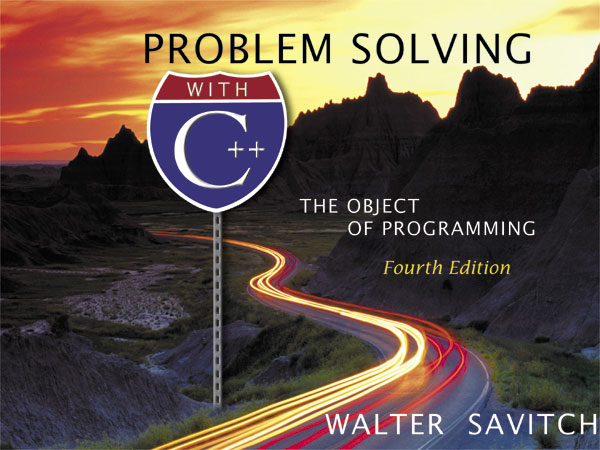 Created by David Mann, North Idaho College
Copyright © 2003 Pearson Education, Inc.
Slide 1
Chapter 3
Procedural AbstractionandFunctions That Return a Value
Copyright © 2003 Pearson Education, Inc.
Slide 2
Overview
Top Down Design (3.1)
Predefined Functions (3.2)
Programmer-Defined Functions (3.3)
Procedural Abstraction (3.4)
Local Variables (3.5)
Overloading Function Names(3.6)
Copyright © 2003 Pearson Education, Inc.
Slide 3
3.1
Top Down Design
To write a program
Develop the algorithm that the program will use
Translate the algorithm into the programminglanguage 
Top Down Design (also called stepwise refinement)
Break the algorithm into subtasks
Break each subtask into smaller subtasks
Eventually the smaller subtasks are trivial  to implement in the programming language
Copyright © 2003 Pearson Education, Inc.
Slide 4
Benefits of Top Down Design
Subtasks, or functions in C++, make programs
Easier to understand
Easier to change
Easier to write
Easier to test
Easier to debug
Easier for teams to develop
Copyright © 2003 Pearson Education, Inc.
Slide 5
3.2
Predefined Functions
C++  comes with libraries of predefined functions
Example:  sqrt function 
the_root = sqrt(9.0);
 returns, or computes, the square root of a number
The number, 9, is called the argument
the_root will contain 3.0
Copyright © 2003 Pearson Education, Inc.
Slide 6
Function Calls
sqrt(9.0) is a function call
It invokes, or sets in action, the sqrt function
The argument (9), can also be a variable or an expression
A function call can be used like any expression
bonus =  sqrt(sales) / 10;
Cout << “The side of a square with area “ << area         << “ is “          << sqrt(area);
Display 3.1
Copyright © 2003 Pearson Education, Inc.
Slide 7
Function Call Syntax
Function_name (Argument_List)
Argument_List is a comma separated list:(Argument_1, Argument_2, … , Argument_Last)	
Example:
side = sqrt(area);
cout << “2.5 to the power 3.0 is “         << pow(2.5, 3.0);
Copyright © 2003 Pearson Education, Inc.
Slide 8
Function Libraries
Predefined functions are found in libraries
The library must be “included” in  a programto make the functions available
An include directive tells the compiler which library header file  to include.
To include the math library containing sqrt():  			#include <cmath>
Newer standard libraries, such as cmath, also requirethe directive                       using namespace std;
Copyright © 2003 Pearson Education, Inc.
Slide 9
Other Predefined Functions
abs(x) 	---  int value = abs(-8);
Returns absolute value of argument x
Return value is of type int
Argument is of type x
Found in the library cstdlib
fabs(x)     ---  double value = fabs(-8.0);
Returns the absolute value of argument x
Return value is of type double
Argument is of type double
Found in the library cmath
Display 3.2
Copyright © 2003 Pearson Education, Inc.
Slide 10
Type Casting
Recall the problem with integer division:int total_candy = 9, number_of_people = 4;double candy_per_person;candy_per_person = total_candy / number_of_people;
    candy_per_person = 2, not 2.25!
A Type Cast produces a value of one type from another type
static_cast<double>(total_candy) produces a doublerepresenting the integer value of total_candy
Copyright © 2003 Pearson Education, Inc.
Slide 11
Type Cast Example
int total_candy = 9, number_of_people = 4;double candy_per_person;candy_per_person = static_cast<double>(total_candy)                                                      /  number_of_people;
candy_per_person now is 2.25!
This would also work: candy_per_person = total_candy /                                   static_cast<double>( number_of_people);
This would not! candy_per_person = static_cast<double>( total_candy /                                                                    number_of_people);
Integer division occurs before type cast
Copyright © 2003 Pearson Education, Inc.
Slide 12
Old Style Type Cast
C++ is an evolving language
This older method of type casting may be discontinued in future versions of C++candy_per_person = double(total_candy)/number_of_people;
Copyright © 2003 Pearson Education, Inc.
Slide 13
Section 3.2 Conclusion
Can you
Determine the value of d?                    double d = 11 / 2;
Determine the value of pow(2,3)	fabs(-3.5)	sqrt(pow(3,2))  7 / abs(-2)	ceil(5.8)	floor(5.8)
Convert the following to C++
Copyright © 2003 Pearson Education, Inc.
Slide 14
3.3
Programmer-Defined Functions
Two components of a function definition
Function declaration (or function prototype)
Shows how the function is called
Must appear in the code before the function can be called
Syntax:Type_returned  Function_Name(Parameter_List);//Comment describing what function does

Function definition
Describes how the function does its task
Can appear before or after the function is called
Syntax: Type_returned  Function_Name(Parameter_List)   {         //code to make the function work   }
;
Copyright © 2003 Pearson Education, Inc.
Slide 15
Function Declaration
Tells the return type
Tells the name of the function
Tells how many arguments are needed
Tells the types of the arguments
Tells the formal parameter names
Formal parameters are like placeholders for the actualarguments used when the function is called
Formal parameter names can be any valid identifier
Example:double total_cost(int number_par, double price_par);// Compute total cost including 5% sales tax on// number_par items at cost of price_par each
Copyright © 2003 Pearson Education, Inc.
Slide 16
Function Definition
Provides the same information as the declaration 
Describes how the function does its task

Example:double total_cost(int number_par, double price_par){    const double TAX_RATE = 0.05; //5% tax    double subtotal;     subtotal = price_par * number_par;    return (subtotal + subtotal * TAX_RATE);}
function header
function body
Copyright © 2003 Pearson Education, Inc.
Slide 17
The Return Statement
Ends the function call
Returns the value calculated by the function
Syntax:   	                return expression;
 expression  performs the calculation or
expression is a variable containing the calculated value
Example:                return subtotal + subtotal * TAX_RATE;
Copyright © 2003 Pearson Education, Inc.
Slide 18
The Function Call
Tells the name of the  function to use
Lists the arguments
Is used in a statement where the returned valuemakes sense
Example:double bill = total_cost(number, price);
Display 3.3
Copyright © 2003 Pearson Education, Inc.
Slide 19
Function Call Details
The values of the arguments are plugged into the formal parameters (Call-by-value mechanism with call-by-value parameters)
The first argument is used for the first formal parameter, the second argument for the secondformal parameter, and so forth.
The value plugged into the formal parameter is usedin all instances of the formal parameter in the function body
Display 3.4 (1)
Display 3.4 (2)
Copyright © 2003 Pearson Education, Inc.
Slide 20
Alternate Declarations
Two forms for function declarations
List formal parameter names
List types of formal parmeters, but not names
First aids description of the function in comments 
Examples:       double total_cost(int number_par, double price_par);double total_cost(int, double);
Function headers must always list formal parameter names!
Copyright © 2003 Pearson Education, Inc.
Slide 21
Order of Arguments
Compiler checks that the types of the argumentsare correct and in the correct sequence.
Compiler cannot check that arguments are in thecorrect logical order
Example:  Given the function declaration: char grade(int received_par,   int min_score_par);	int received = 95,  min_score = 60;	cout <<  grade( min_score,   received);
Produces a faulty result because the arguments are not in the correct logical order.  The compiler will not catch this!
Display 3.5 (1)
Display 3.5 (2)
Copyright © 2003 Pearson Education, Inc.
Slide 22
Function Definition Syntax
Within a function definition
Variables must be declared before they are used
Variables are typically declared before the executable statements begin
At least one return statement must end the function
Each branch of an if-else statement might have itsown return statement
Display 3.6
Copyright © 2003 Pearson Education, Inc.
Slide 23
Placing Definitions
A function call must be preceded by either
The function’s declaration	or
The function’s definition
If the function’s definition precedes the call,  a declaration is not needed
Placing the function declaration prior to the main function and the function definitionafter the main function leads naturally to building your own libraries in the future.
Copyright © 2003 Pearson Education, Inc.
Slide 24
Section 3.3 Conclusion
Can you
Write a function declaration and a function definitionfor a function that takes three arguments, all of typeint, and that returns the sum of its three arguments?
Describe the call-by-value parameter mechanism?
Write a function declaration and a function definition for a function that takes one argument of type int and one argument of type double, and that returns a value of type double that is the average of the two arguments?
Copyright © 2003 Pearson Education, Inc.
Slide 25
3.4
Procedural Abstraction
The Black Box Analogy
A black box refers to something that we know how to use, but the method of operation is unknown
A person using a program does not need to knowhow it is coded
A person using a program needs to know what theprogram does, not how it does it
Functions and the Black Box Analogy
A programmer who uses a function needs to know what the function does, not how it does it
A programmer needs to know what will be produced if the proper arguments are put into the box
Copyright © 2003 Pearson Education, Inc.
Slide 26
Information Hiding
Designing functions as black boxes is an example of information hiding
The function can be used without knowing howit is coded
The function body can be “hidden from view”
Copyright © 2003 Pearson Education, Inc.
Slide 27
Function Implementationsand The Black Box
Designing with the black box in mind allows us
To change or improve a function definition withoutforcing programmers using the function to changewhat they have done
To know how to use a function simply by reading the function declaration and its comment
Display 3.7
Copyright © 2003 Pearson Education, Inc.
Slide 28
Procedural Abstraction and C++
Procedural Abstraction is writing and using functions as if they were black boxes
Procedure is a general term meaning a “function like”set of instructions
Abstraction implies that when you use a function asa black box, you abstract away the details of the code in the function body
Copyright © 2003 Pearson Education, Inc.
Slide 29
Procedural Abstraction and Functions
Write functions so the declaration and commentis all a programmer needs to use the function
Function comment should tell all conditions required of arguments to the function
Function comment should describe the returnedvalue
Variables used in the function, other than the formal parameters, should be declared in the function body
Copyright © 2003 Pearson Education, Inc.
Slide 30
Formal Parameter Names
Functions are designed as self-contained modules
Different programmers may write each function
Programmers choose meaningful names for formal parameters
Formal parameter names may or may not match variable names used in the main part of the program
It does not matter if formal parameter names match other variable names in the program
Remember that only the value of the argument is plugged into the formal parameter
Display 3.8
Copyright © 2003 Pearson Education, Inc.
Slide 31
Case Study Buying Pizza
What size pizza is the best buy?
Which size gives the lowest cost per square inch?
Pizza sizes given in diameter
Quantity of pizza is based on the area whichis proportional to the square of the radius
Copyright © 2003 Pearson Education, Inc.
Slide 32
Buying PizzaProblem Definition
Input:
Diameter of two sizes of pizza
Cost of the same two sizes of pizza
Output:
Cost per square inch for each size of pizza
Which size is the best buy
Based on lowest price per square inch
If cost per square inch is the same, the smaller sizewill be the better buy
Copyright © 2003 Pearson Education, Inc.
Slide 33
Buying PizzaProblem Analysis
Subtask 1 
Get the input data for each size of pizza
Subtask 2
Compute price per inch for smaller pizza
Subtask 3
Compute price per inch for larger pizza
Subtask 4
Determine which size is the better buy
Subtask 5
Output the results
Copyright © 2003 Pearson Education, Inc.
Slide 34
Buying PizzaFunction Analysis
Subtask 2 and subtask 3 should be implementedas a single function because
Subtask 2 and subtask 3 are identical tasks
The calculation for subtask 3 is the same as the calculation for subtask 2 with different arguments
Subtask 2 and subtask 3 each return a single value
Choose an appropriate name for the function
We’ll use  unitprice
Copyright © 2003 Pearson Education, Inc.
Slide 35
Buying Pizza unitprice Declaration
double unitprice(int diameter, int double price);//Returns the price per square inch of a pizza//The formal parameter named diameter is the //diameter of the pizza in inches.  The formal // parameter named price is the price of the// pizza.
Copyright © 2003 Pearson Education, Inc.
Slide 36
Buying PizzaAlgorithm Design
Subtask 1
Ask for the input values and store them in variables
	diameter_small	diameter_largeprice_small		price_large
Subtask 4
Compare cost per square inch of the two pizzas usingthe less than operator 
Subtask 5
Standard output of the results
Copyright © 2003 Pearson Education, Inc.
Slide 37
Buying Pizzaunitprice Algorithm
Subtasks 2 and 3 are implemented as calls tofunction unitprice
unitprice algorithm
Compute the radius of the pizza
Computer the area of the pizza using 
Return the value of  (price / area)
Copyright © 2003 Pearson Education, Inc.
Slide 38
Buying Pizzaunitprice Pseudocode
Pseudocode
Mixture of C++ and english
Allows us to make the algorithm more precise withoutworrying about the details of C++ syntax
unitprice pseudocode
radius = one half of diameter;area = π * radius * radiusreturn (price / area)
Copyright © 2003 Pearson Education, Inc.
Slide 39
Buying PizzaThe Calls of  unitprice
Main part of the program implements calls of unitprice as
double unit_price_small, unit_price_large;unit_price_small = unitprice(diameter_small, price_small);unit_price_large = unitprice(diameter_large, price_large);
Copyright © 2003 Pearson Education, Inc.
Slide 40
Buying PizzaFirst try at unitprice
double unitprice (int diameter, double price){     const double PI = 3.14159;     double radius, area;           radius = diameter / 2;      area = PI * radius * radius;      return (price / area);}
Oops!  Radius should include the fractional part
Copyright © 2003 Pearson Education, Inc.
Slide 41
Buying PizzaSecond try at unitprice
double unitprice (int diameter, double price){     const double PI = 3.14159;     double radius, area;           radius = diameter / static_cast<double>(2) ;      area = PI * radius * radius;      return (price / area);}
Now radius will include fractional parts
radius = diameter / 2.0 ;     // This would also work
Display 3.9 (1)
Display 3.9 (2)
Copyright © 2003 Pearson Education, Inc.
Slide 42
Program Testing
Programs that compile and run can still produce errors
Testing increases confidence that the programworks correctly
Run the program with data that has known output
You may have determined this output with pencil and paperor a calculator
Run the program on several different sets of data
Your first set of data may produce correct results inspite of a logical error in the code
Remember the integer division problem?  If there is no fractional remainder,  integer division will give apparently correct results
Copyright © 2003 Pearson Education, Inc.
Slide 43
Use Pseudocode
Pseudocode is a mixture of English and the programming language in use
Pseudocode simplifies algorithm design by allowing you to ignore the specific syntax of the programming language as you work out the details of the algorithm
If the step is obvious, use C++
If the step is difficult to express in C++, use English
Copyright © 2003 Pearson Education, Inc.
Slide 44
Section 3.4 Conclusion
Can you
Describe the purpose of the comment that accompanies a function declaration?
Describe what it means to say a programmer shouldbe able to treat a function as a black box?
Describe what it means for two functions to be black box equivalent?
Copyright © 2003 Pearson Education, Inc.
Slide 45
3.5
Local Variables
Variables declared in a function:
Are local to that function, they cannot be used from outside the function
Have the function as their scope
Variables declared in the main part of a program:
Are local to the main part of the program, they cannot be used from outside the main part
Have the main part as their scope
Display 3.10 (1)
Display 3.10 (2)
Copyright © 2003 Pearson Education, Inc.
Slide 46
Global Constants
Global Named Constant
Available to more than one function as well as themain part of the program
Declared outside any function body
Declared outside the main function body 
Declared before any function that uses it
Example:     	const double PI = 3.14159; 			double volume(double);		       	 int main()                             {…}
PI is available to the main function and to function volume
Display 3.11 (1)
Display 3.11 (2)
Copyright © 2003 Pearson Education, Inc.
Slide 47
Global Variables
Global Variable  -- rarely used when morethan one function must use a common variable
Declared just like a global constant except const is not used
Generally make programs more difficult to understand and maintain
Copyright © 2003 Pearson Education, Inc.
Slide 48
Formal Parametersare Local Variables
Formal Parameters are actually variables that arelocal to the function definition
They are used just as if they were declared in the function body
Do NOT re-declare the formal parameters in the function body, they are declared in the functiondeclaration
The call-by-value mechanism
When a function is called the formal parameters are initialized to the values of thearguments in the function call
Display 3.12 (1)
Display 3.12 (2)
Copyright © 2003 Pearson Education, Inc.
Slide 49
Namespaces Revisited
The start of a file is not always the best place for 		using namespace std;
Different functions may use different namespaces
Placing  using namespace std; inside the starting brace of a function
Allows the use of different namespaces in different functions
Makes the “using” directive local to the function
Display 3.13 (1)
Display 3.13 (2)
Copyright © 2003 Pearson Education, Inc.
Slide 50
Example: Factorial
n!  Represents the factorial function
n! = 1 x 2 x 3 x … x n
The C++ version of the factorial function found in Display 3.14
Requires one argument of type int, n
Returns a value of type int
Uses a local variable to store the current product
Decrements  n each time it does another multiplication     		n * n-1 * n-2 * … * 1
Display 3.14
Copyright © 2003 Pearson Education, Inc.
Slide 51
3.6
Overloading Function Names
C++ allows more than one definition for the same function name
Very convenient for situations in which the “same”function is needed for different numbers or typesof arguments
Overloading a function name means providing more than one declaration and definition using the same function name
Copyright © 2003 Pearson Education, Inc.
Slide 52
Overloading Examples
double ave(double n1, double n2){          return ((n1 + n2) / 2);}
double ave(double n1, double n2, double n3){     return (( n1 + n2 + n3) / 3);}
Compiler checks the number and types of argumentsin the function call to decide which function to use  		cout << ave( 10, 20, 30); uses the second definition
Copyright © 2003 Pearson Education, Inc.
Slide 53
Overloading Details
Overloaded functions
Must have different numbers of formal parameters AND / OR
   Must have at least one different type of parameter
Must return a value of the same type
Display 3.15
Copyright © 2003 Pearson Education, Inc.
Slide 54
Overloading Example
Revising the Pizza Buying program
Rectangular pizzas are now offered!
Change the input and add  a function to compute the unit price of a rectangular pizza
The new function could be named unitprice_rectangular
Or, the new function could be a new (overloaded) version of the unitprice function that is already used
Example: 	double unitprice(int length, int width, double price)	   {                  double area = length * width; 	        return (price / area);               }
Display 3.16 (1 – 3)
Copyright © 2003 Pearson Education, Inc.
Slide 55
Automatic Type Conversion
Given the definition          double mpg(double miles, double gallons)                {                        return (miles / gallons);                 }  what will happen if mpg is called in this way?         cout << mpg(45, 2) << “ miles per gallon”;
The values of the arguments will automatically beconverted to type double (45.0 and 2.0)
Copyright © 2003 Pearson Education, Inc.
Slide 56
Type Conversion Problem
Given the previous mpg definition and the following definition in the same program            int mpg(int goals, int misses)             // returns the Measure of Perfect Goals               {                     return (goals – misses);                } what happens if mpg is called this way now?        cout << mpg(45, 2) << “ miles per gallon”;
The compiler chooses the function that matches parametertypes so the Measure of Perfect Goals will be calculated
Do not use the same function name for unrelated functions
Copyright © 2003 Pearson Education, Inc.
Slide 57
Section 3.6 Conclusion
Can you
Describe Top-Down Design?
Describe the types of tasks we have seen so far that could be implemented as C++ functions?
Describe the principles of 
The black box
Procedural abstraction
Information hiding
Define “local variable”?
Overload a function name?
Copyright © 2003 Pearson Education, Inc.
Slide 58
Chapter 3 -- End
Copyright © 2003 Pearson Education, Inc.
Slide 59
Display 3.1
Next
Back
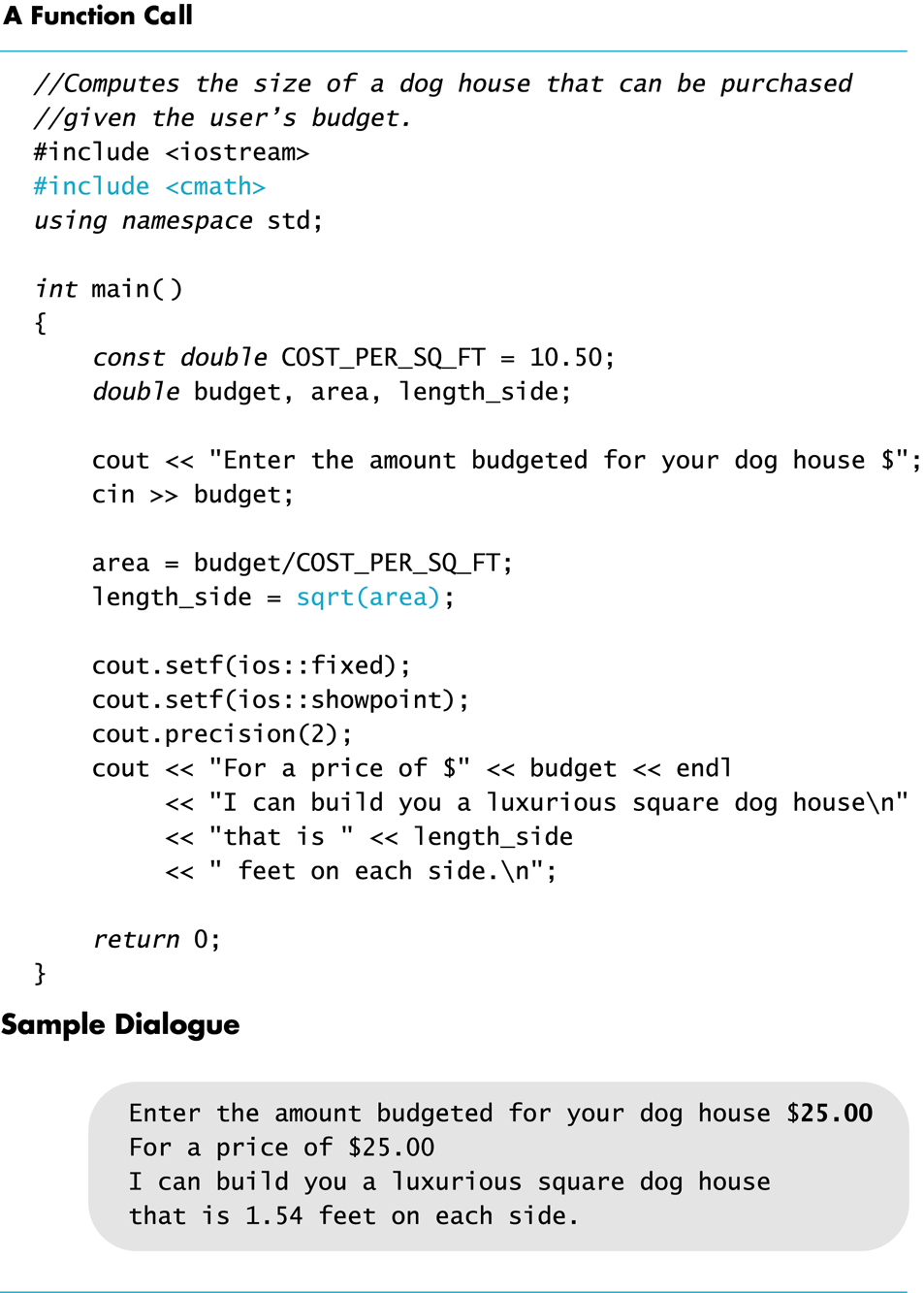 Copyright © 2003 Pearson Education, Inc.
Slide 60
Display 3.2
Next
Back
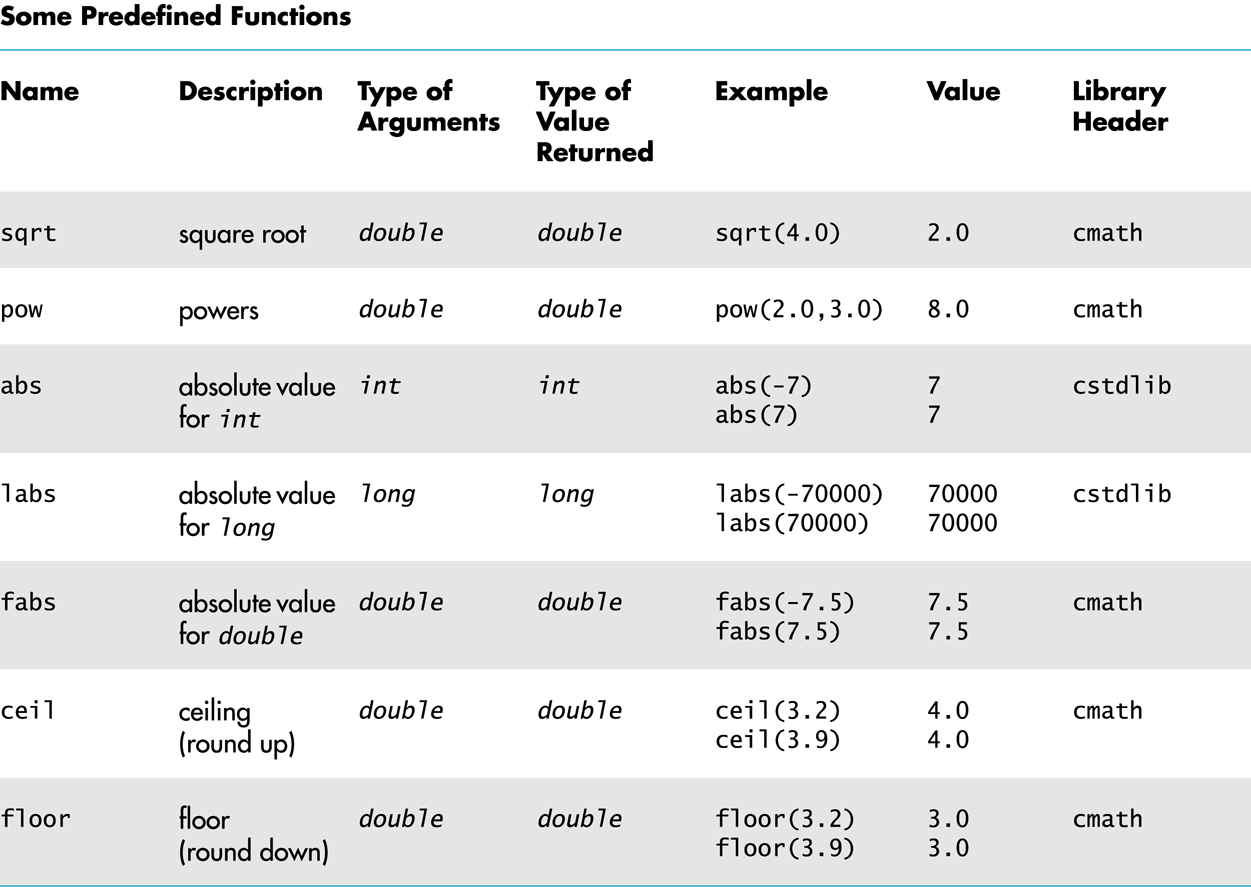 Copyright © 2003 Pearson Education, Inc.
Slide 61
Display 3.3 (1/2)
Next
Back
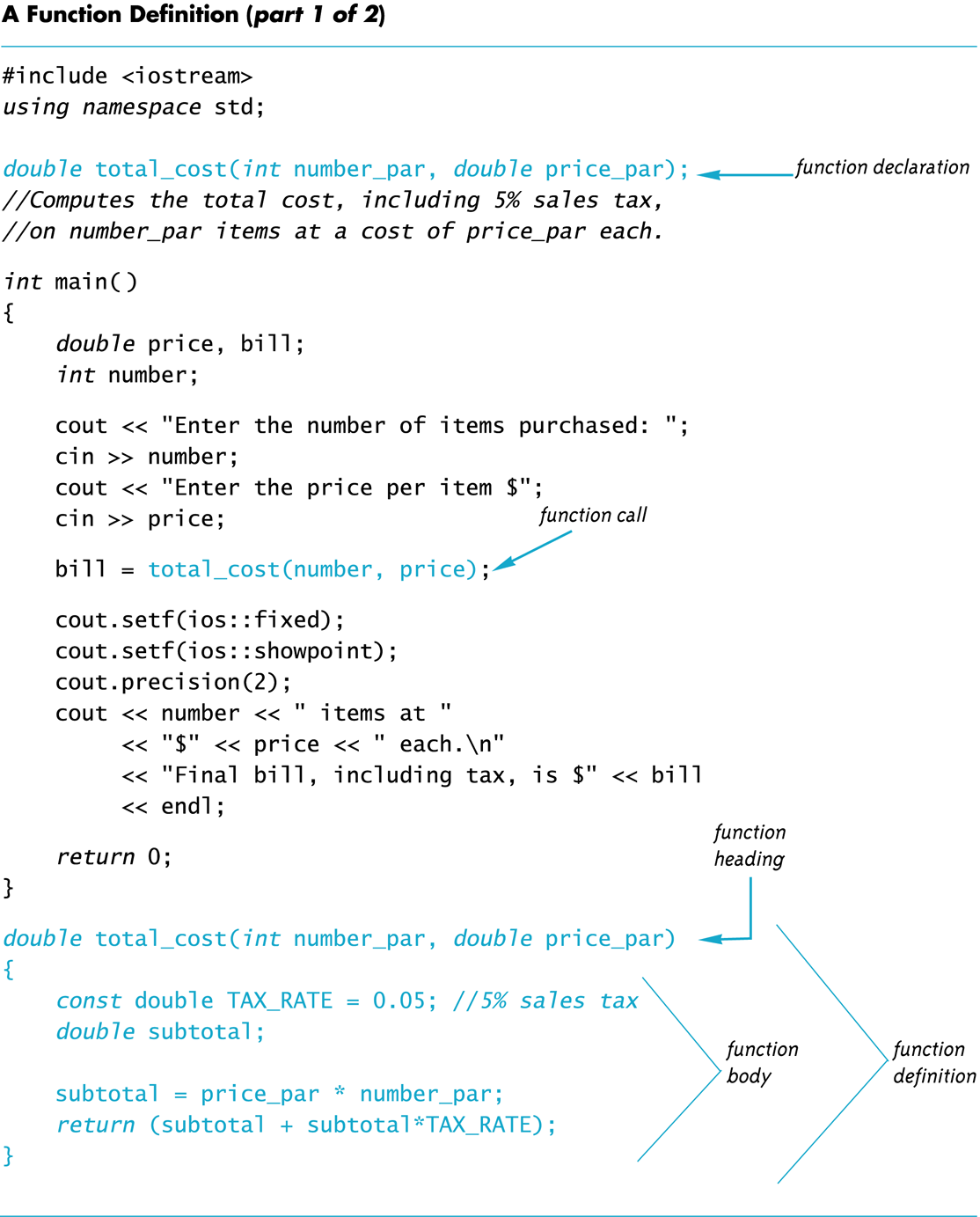 Copyright © 2003 Pearson Education, Inc.
Slide 62
Display 3.3(2/2)
Next
Back
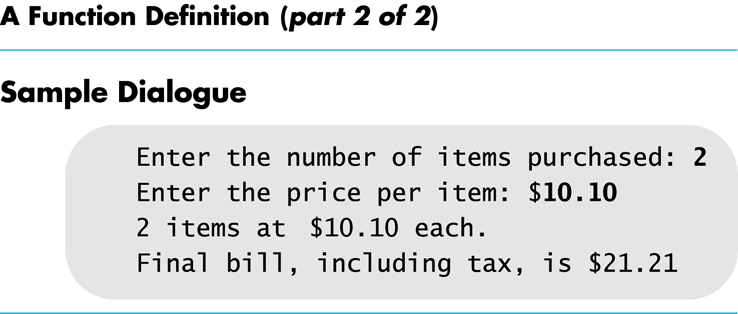 Copyright © 2003 Pearson Education, Inc.
Slide 63
Display 3.4(1/2)
Next
Back
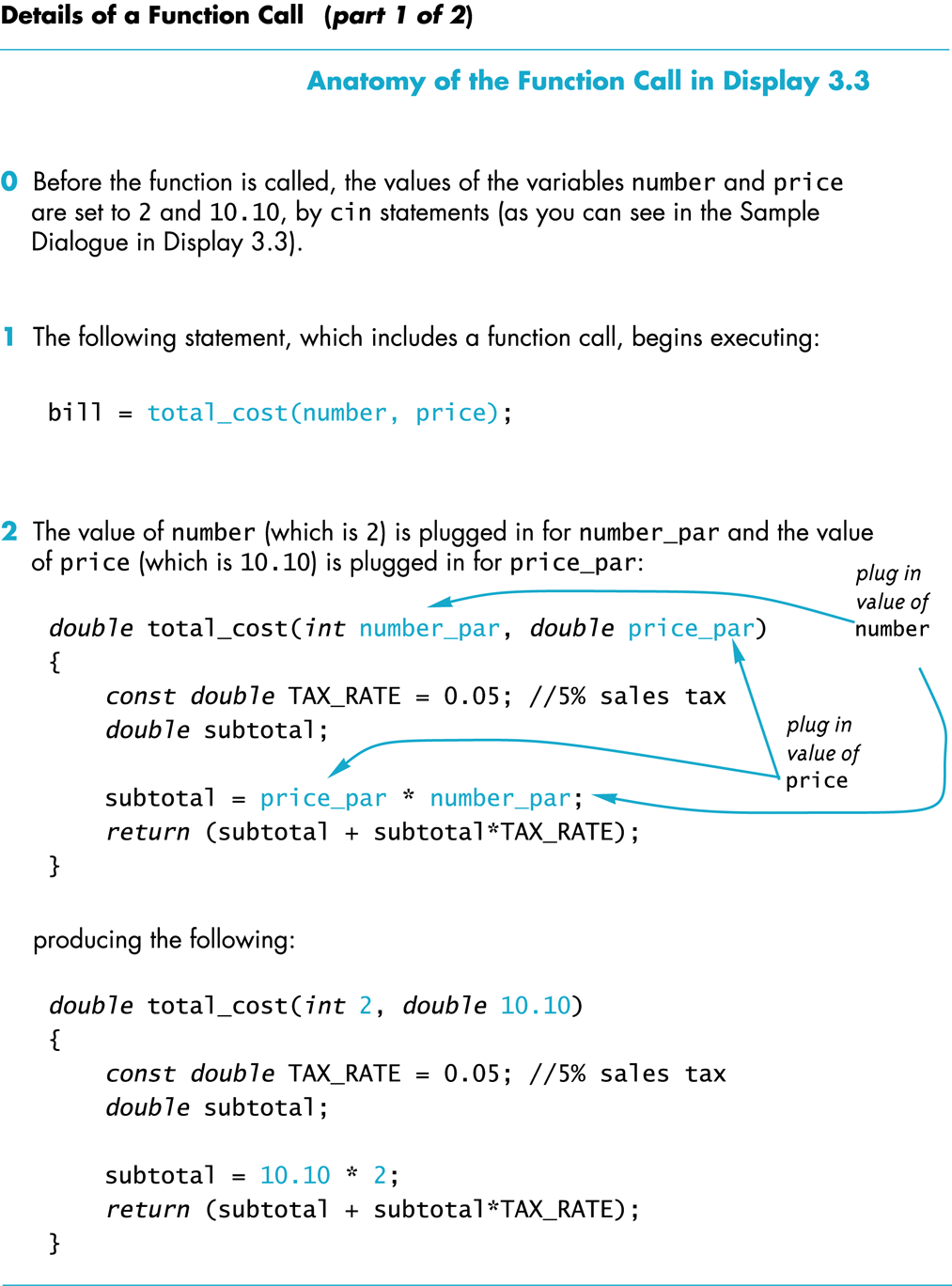 Copyright © 2003 Pearson Education, Inc.
Slide 64
Display 3.4(2/2)
Next
Back
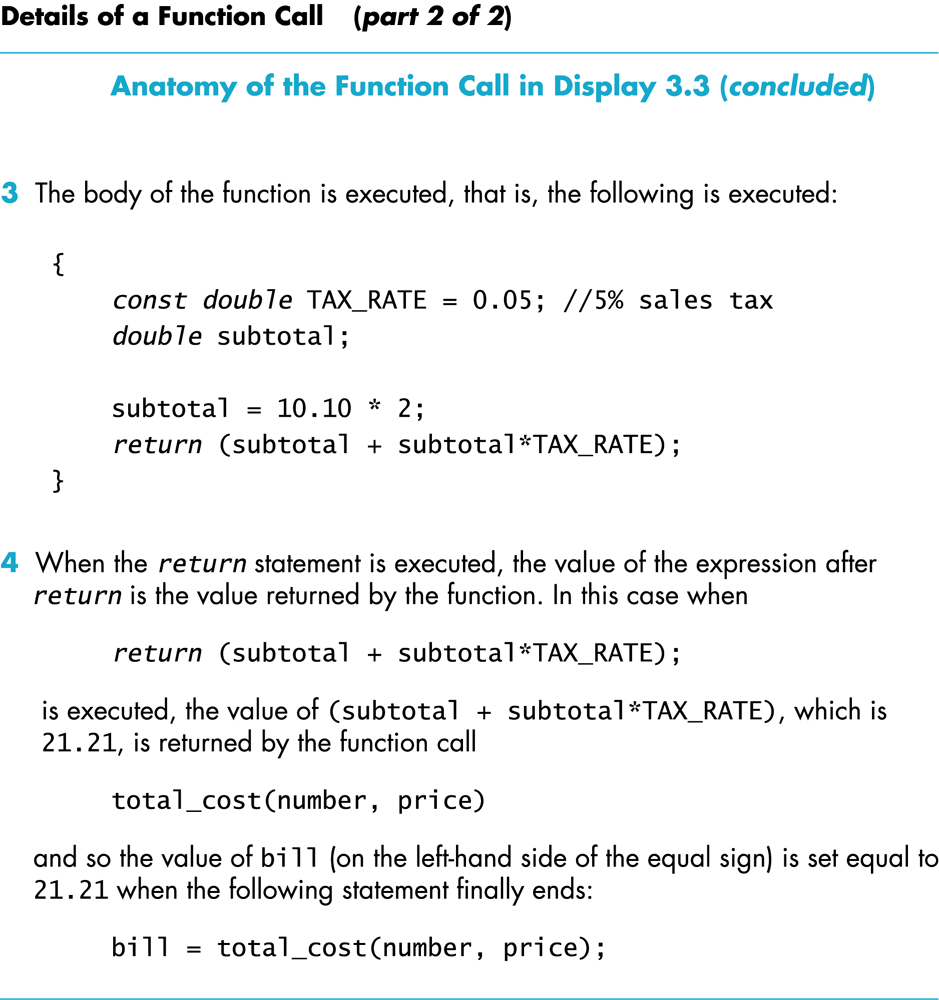 Copyright © 2003 Pearson Education, Inc.
Slide 65
Display 3.5(1/2)
Next
Back
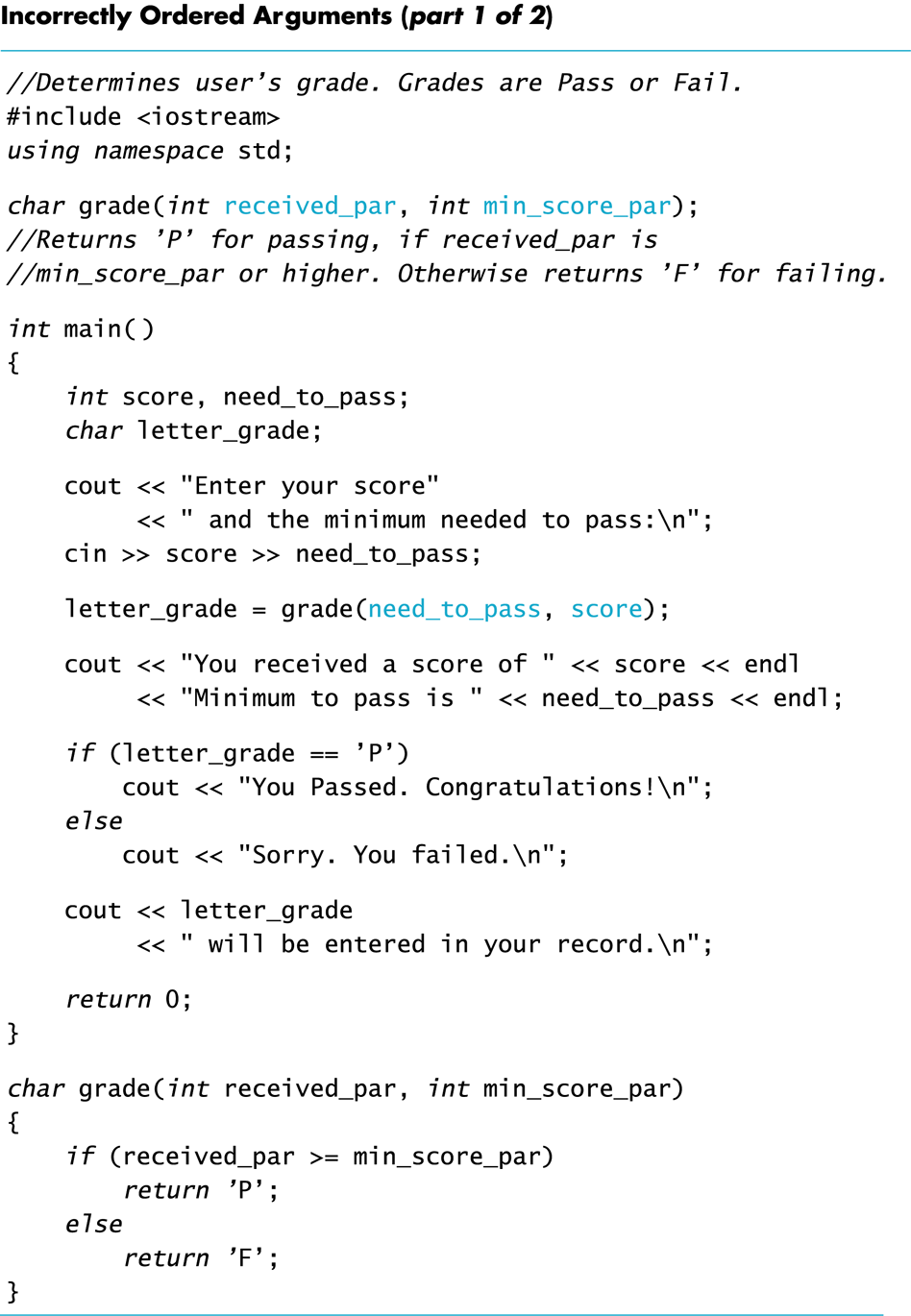 Copyright © 2003 Pearson Education, Inc.
Slide 66
Display 3.5(2/2)
Next
Back
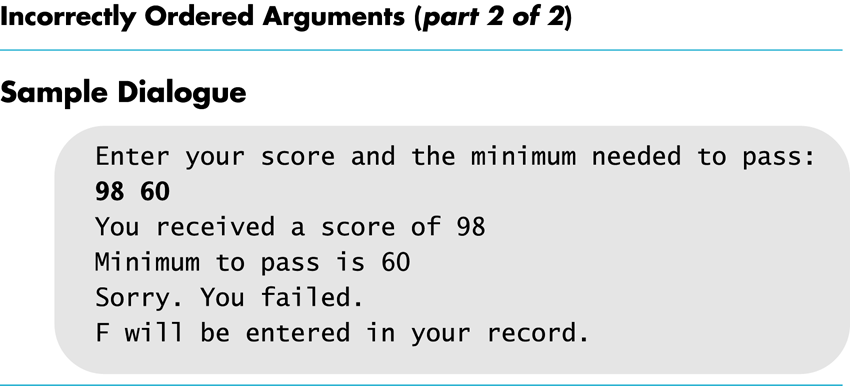 Copyright © 2003 Pearson Education, Inc.
Slide 67
Display 3.6
Next
Back
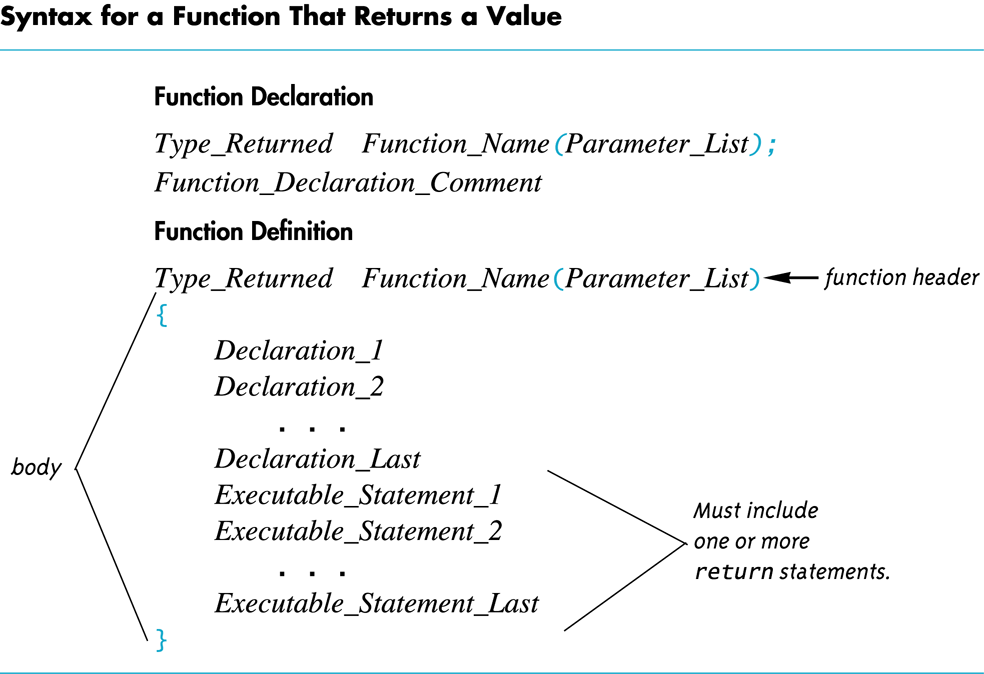 Copyright © 2003 Pearson Education, Inc.
Slide 68
Display 3.7
Next
Back
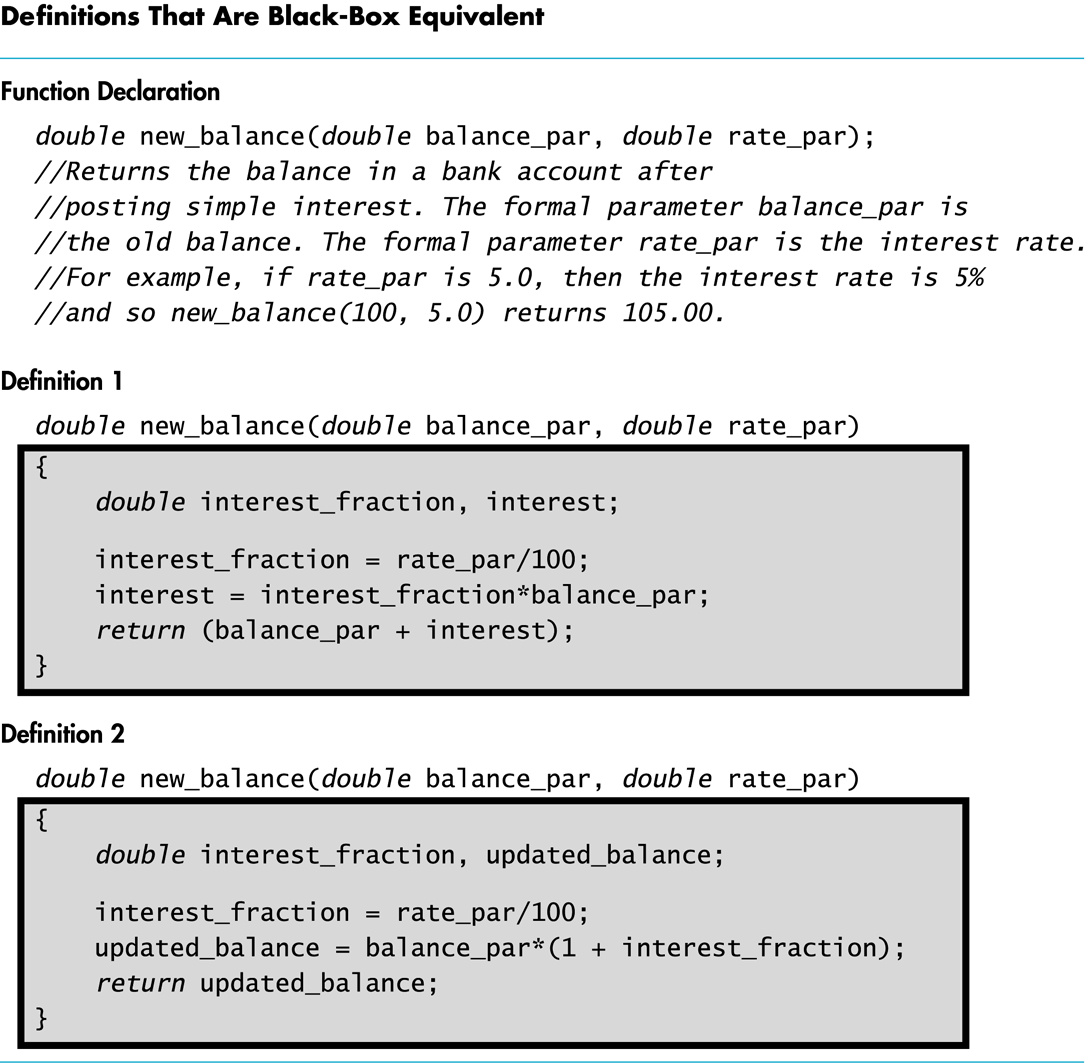 Copyright © 2003 Pearson Education, Inc.
Slide 69
Display 3.8
Next
Back
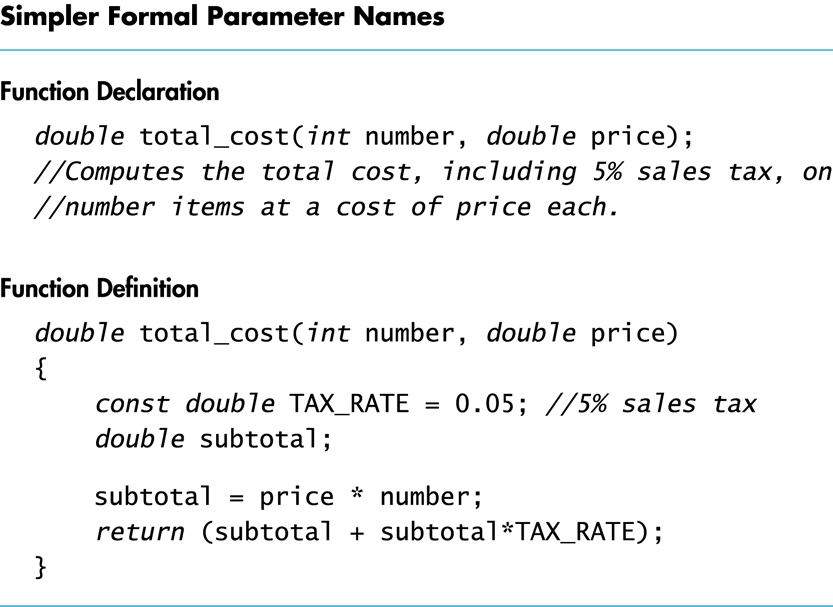 Copyright © 2003 Pearson Education, Inc.
Slide 70
Display 3.9(1/2)
Next
Back
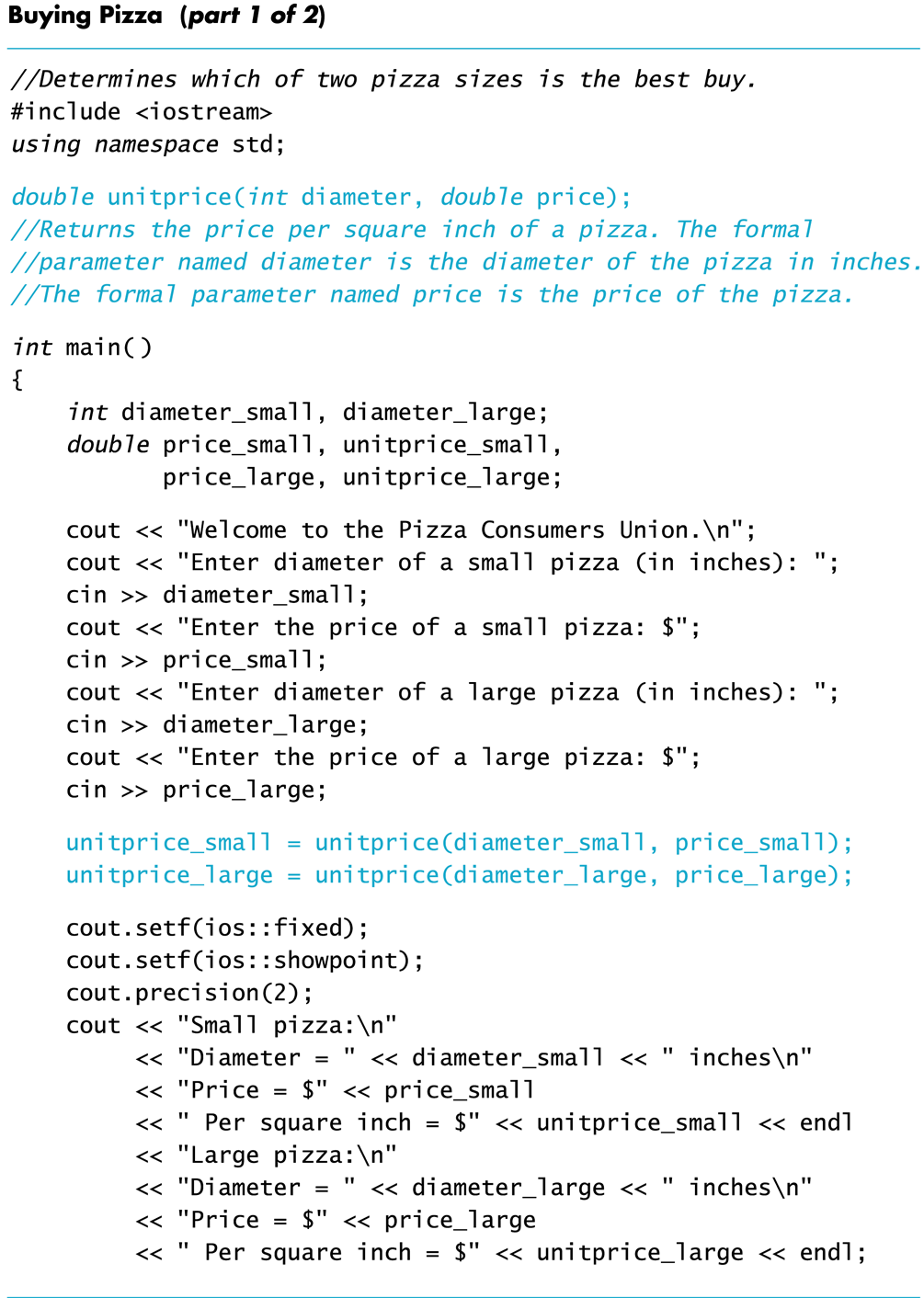 Copyright © 2003 Pearson Education, Inc.
Slide 71
Display 3.9(2/2)
Next
Back
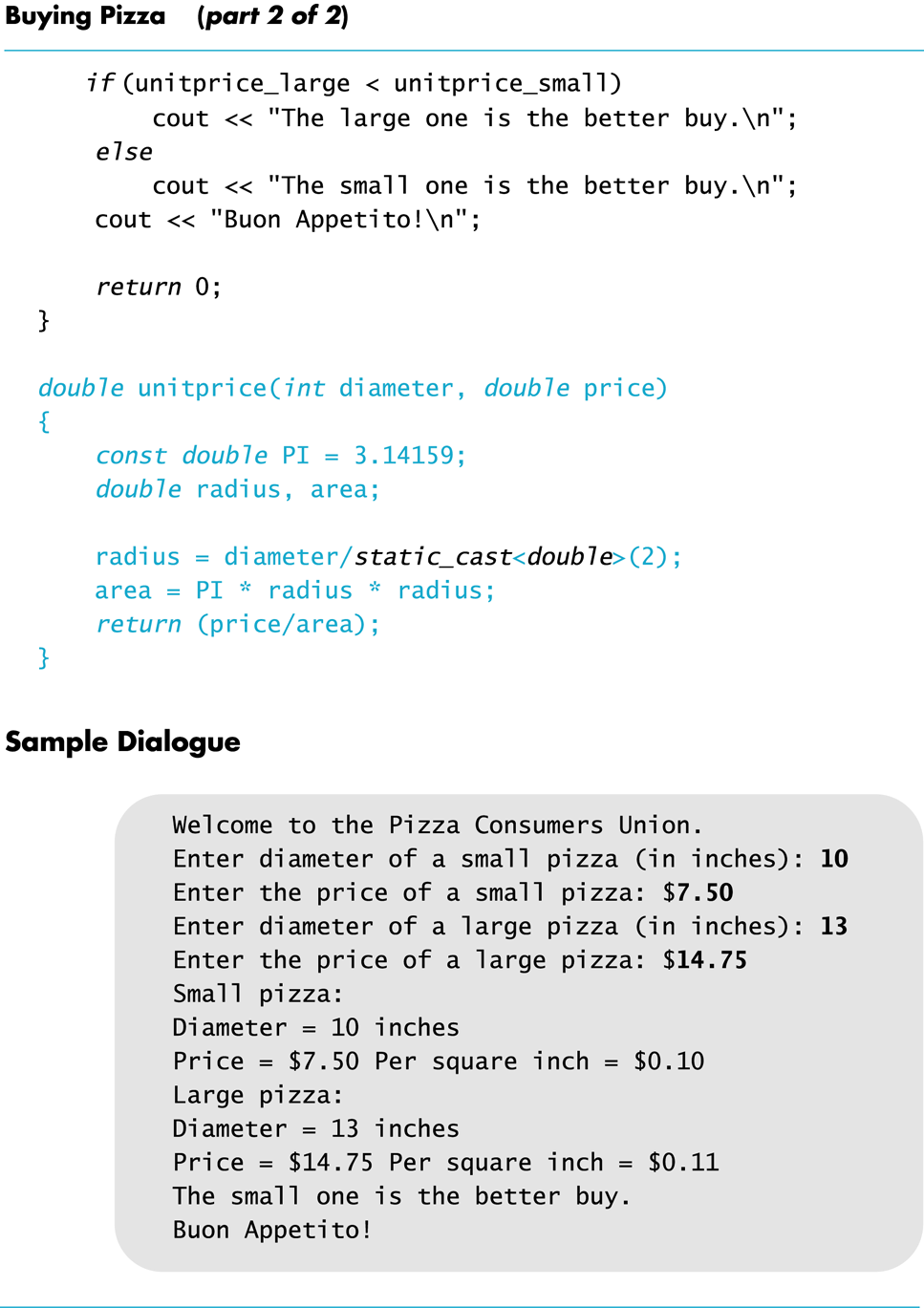 Copyright © 2003 Pearson Education, Inc.
Slide 72
Display 3.10(1/2)
Next
Back
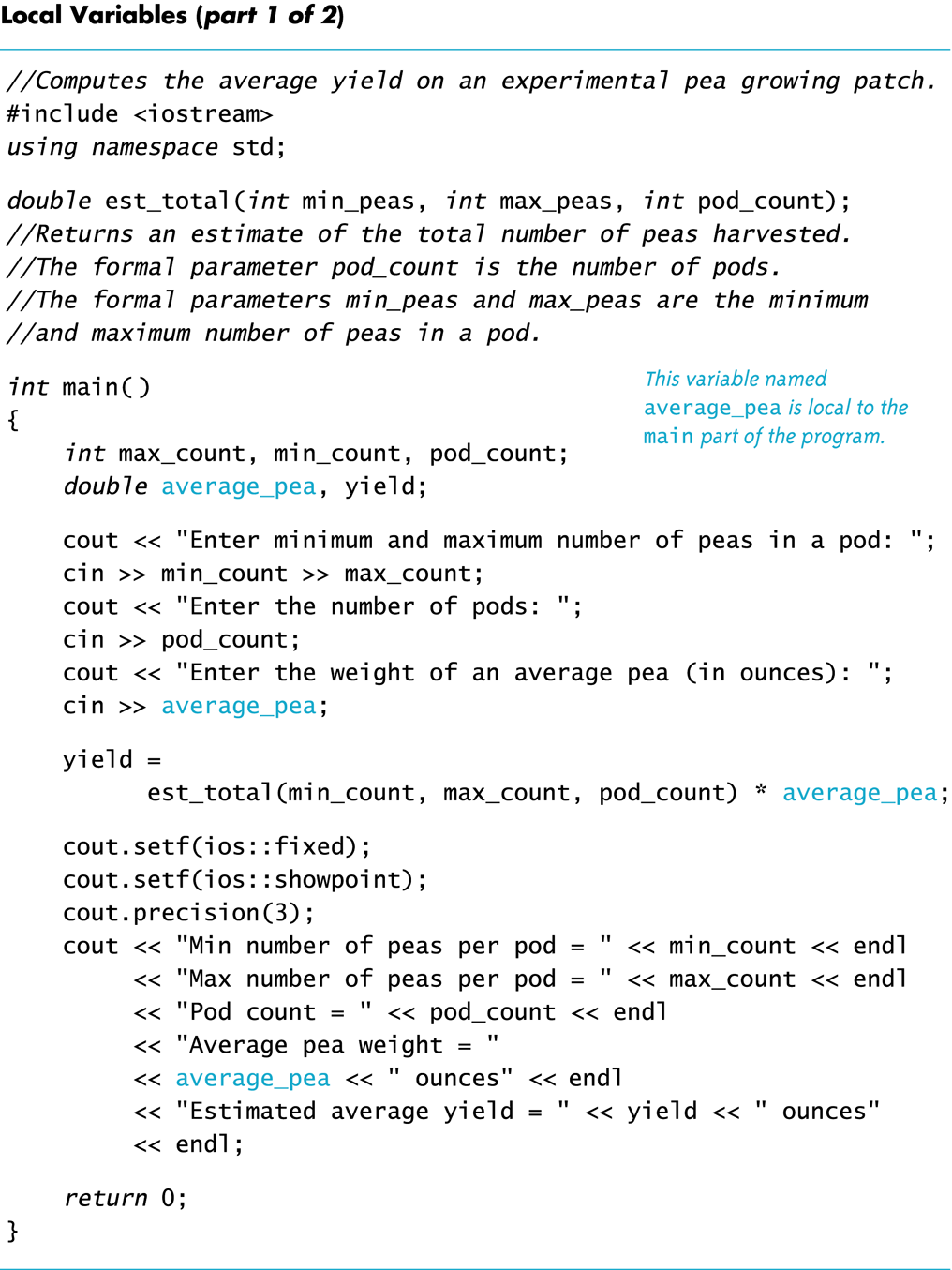 Copyright © 2003 Pearson Education, Inc.
Slide 73
Display 3.10(2/2)
Next
Back
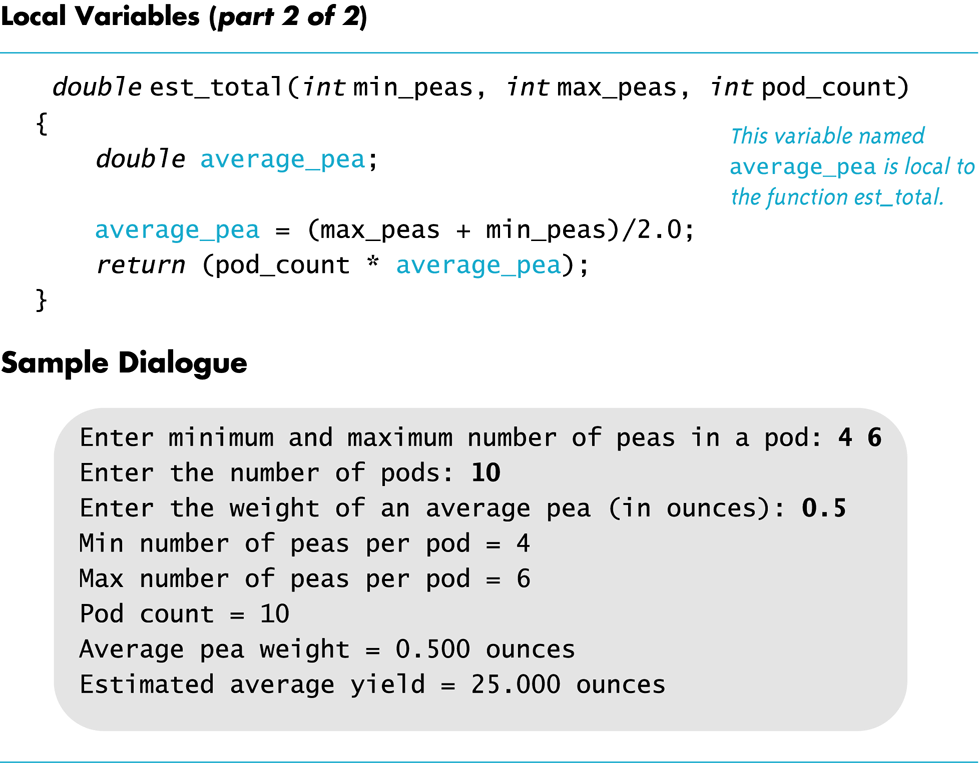 Copyright © 2003 Pearson Education, Inc.
Slide 74
Display 3.11(1/2)
Next
Back
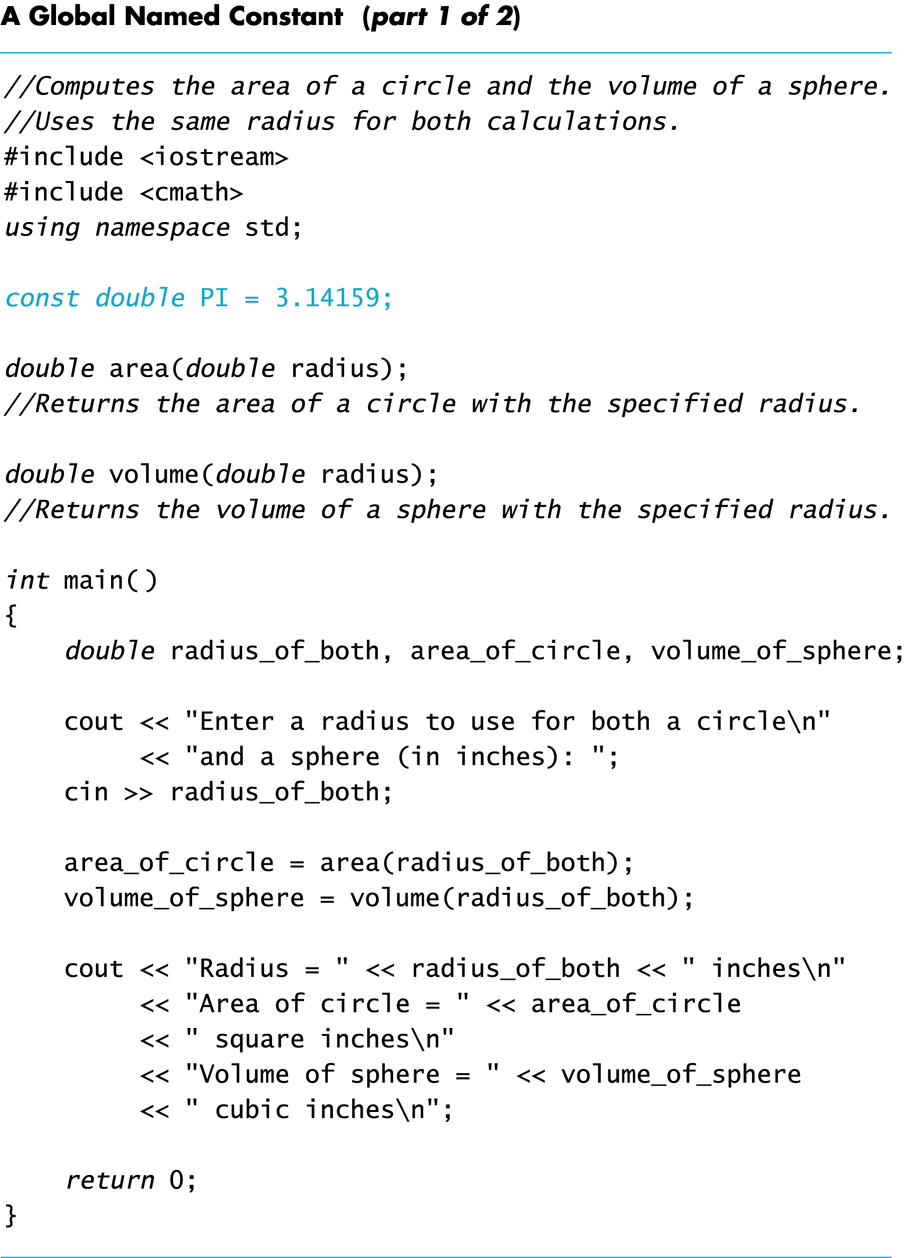 Copyright © 2003 Pearson Education, Inc.
Slide 75
Display 3.11(2/2)
Next
Back
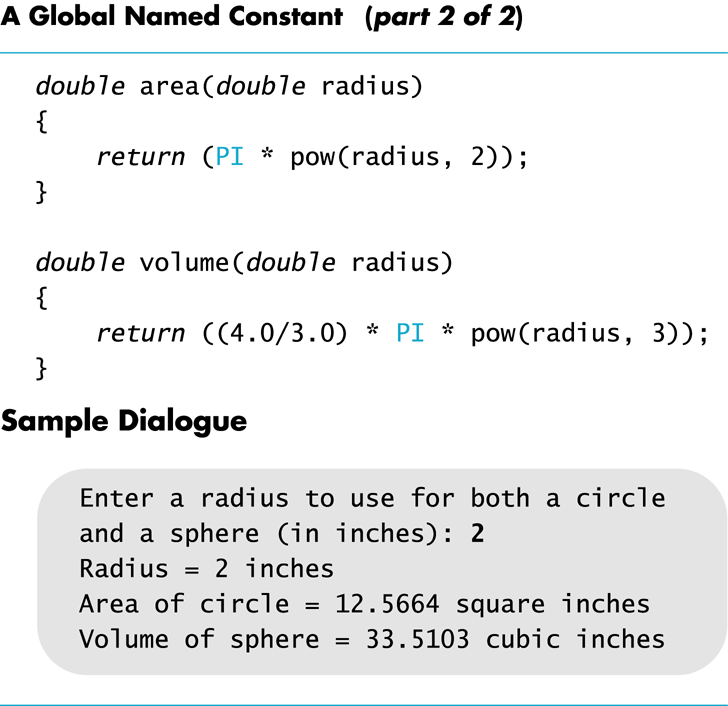 Copyright © 2003 Pearson Education, Inc.
Slide 76
Display 3.12(1/2)
Next
Back
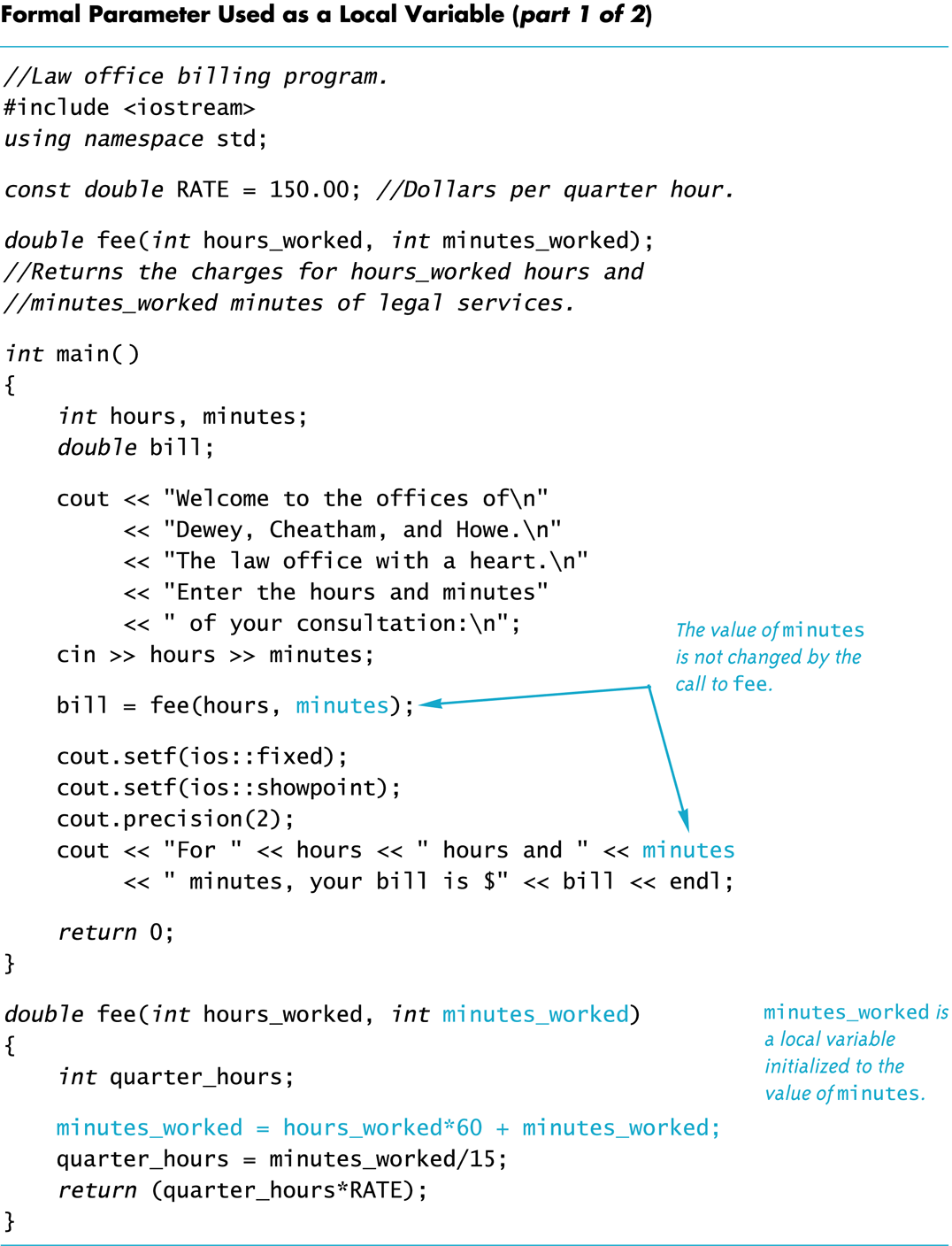 Copyright © 2003 Pearson Education, Inc.
Slide 77
Display 3.12(2/2)
Next
Back
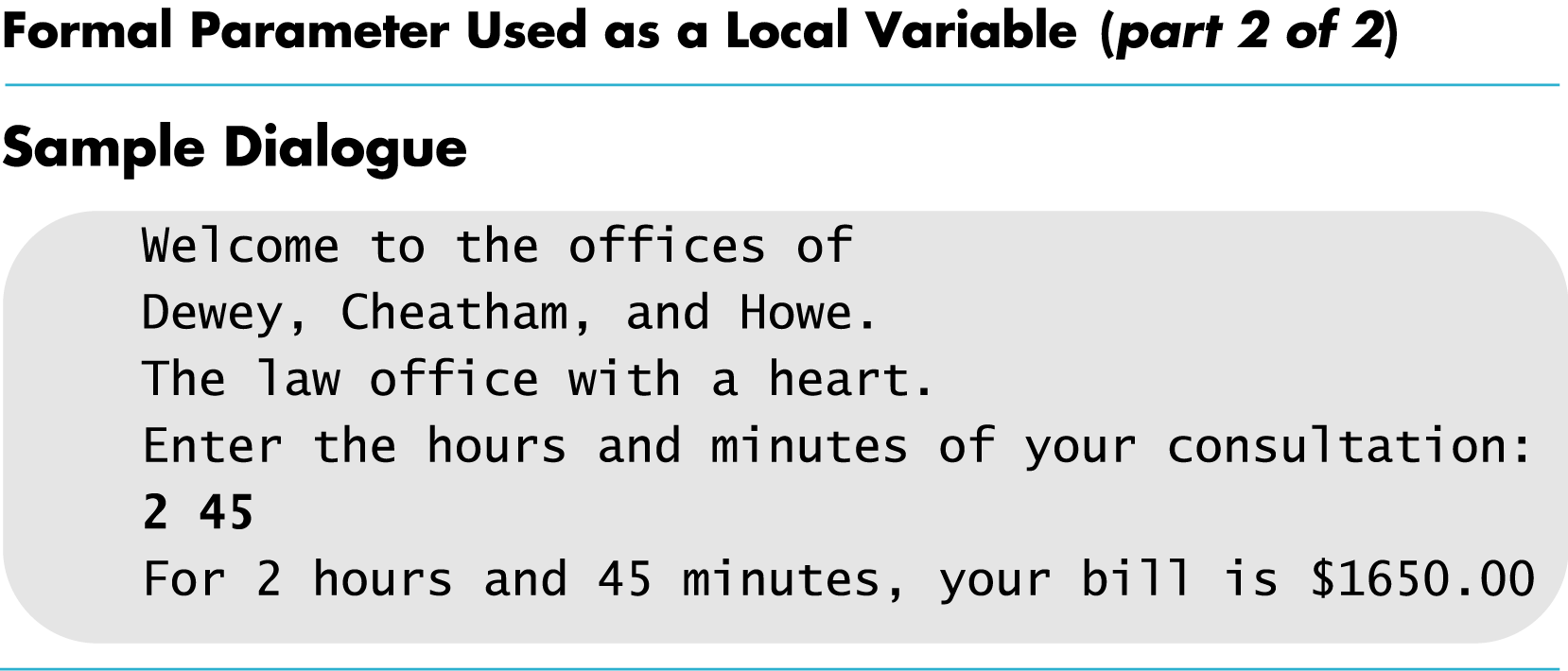 Copyright © 2003 Pearson Education, Inc.
Slide 78
Display 3.13(1/2)
Next
Back
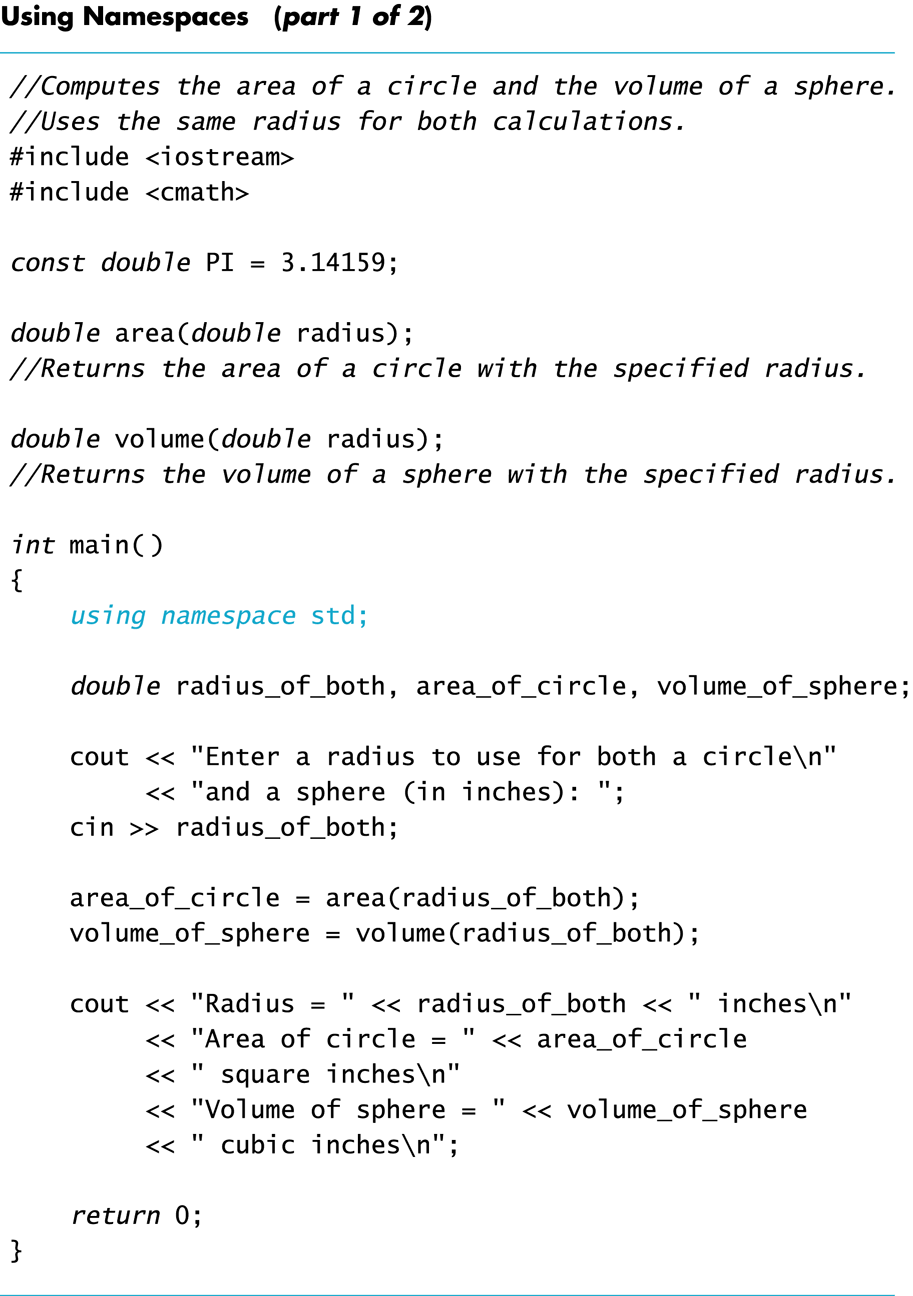 Copyright © 2003 Pearson Education, Inc.
Slide 79
Display 3.13(2/2)
Next
Back
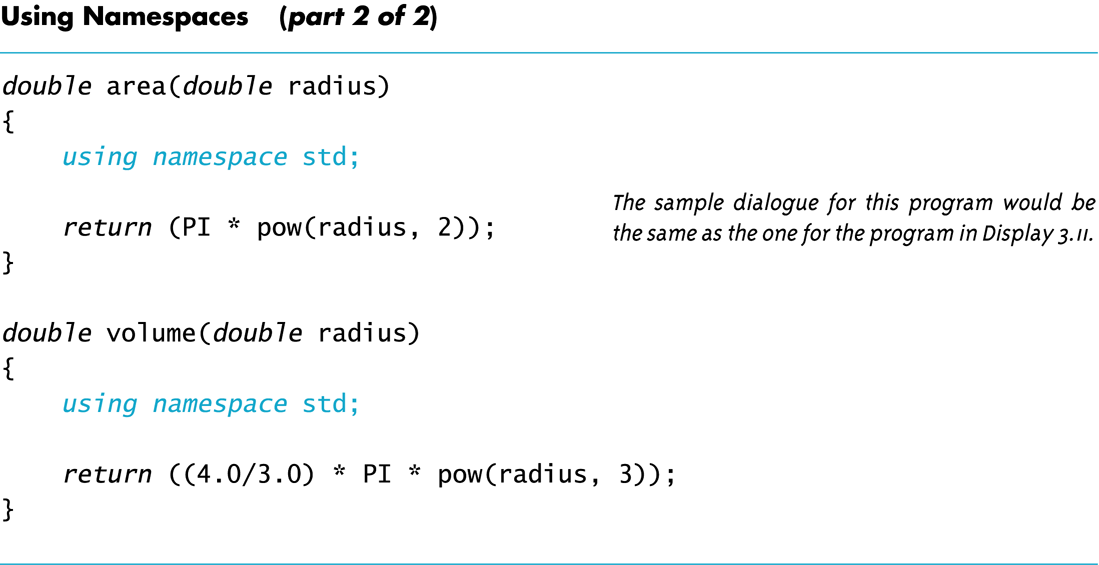 Copyright © 2003 Pearson Education, Inc.
Slide 80
Display 3.14
Next
Back
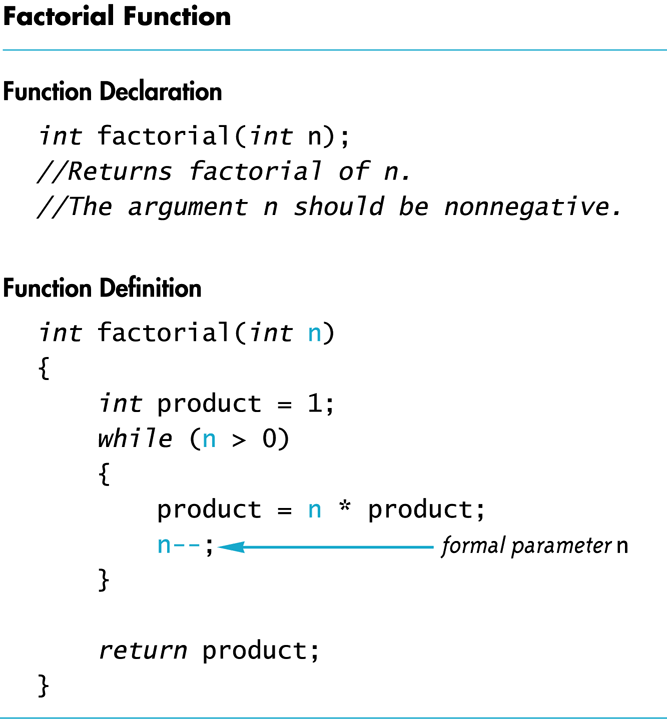 Copyright © 2003 Pearson Education, Inc.
Slide 81
Display 3.15
Next
Back
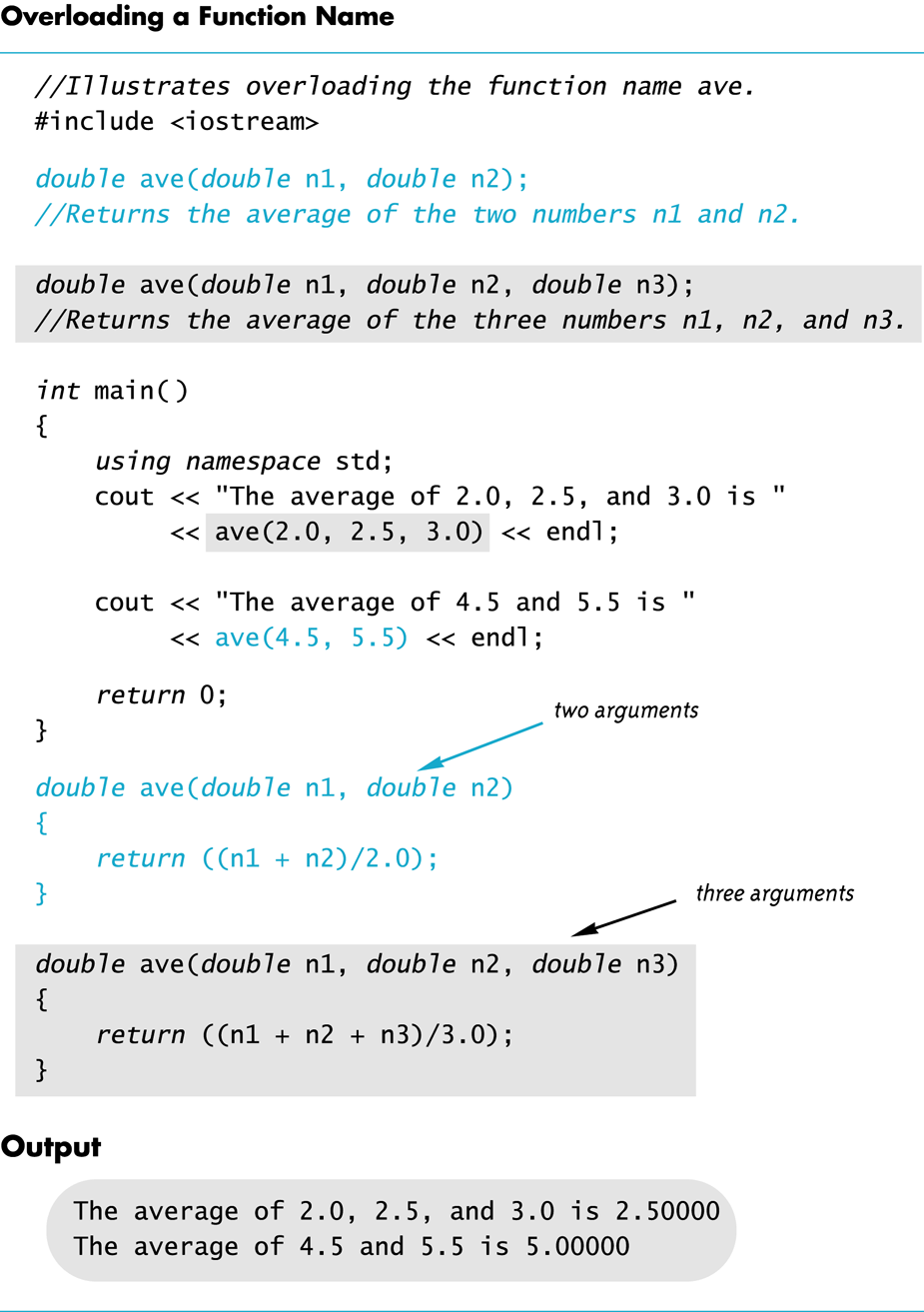 Copyright © 2003 Pearson Education, Inc.
Slide 82
Display 3.16(1/3)
Next
Back
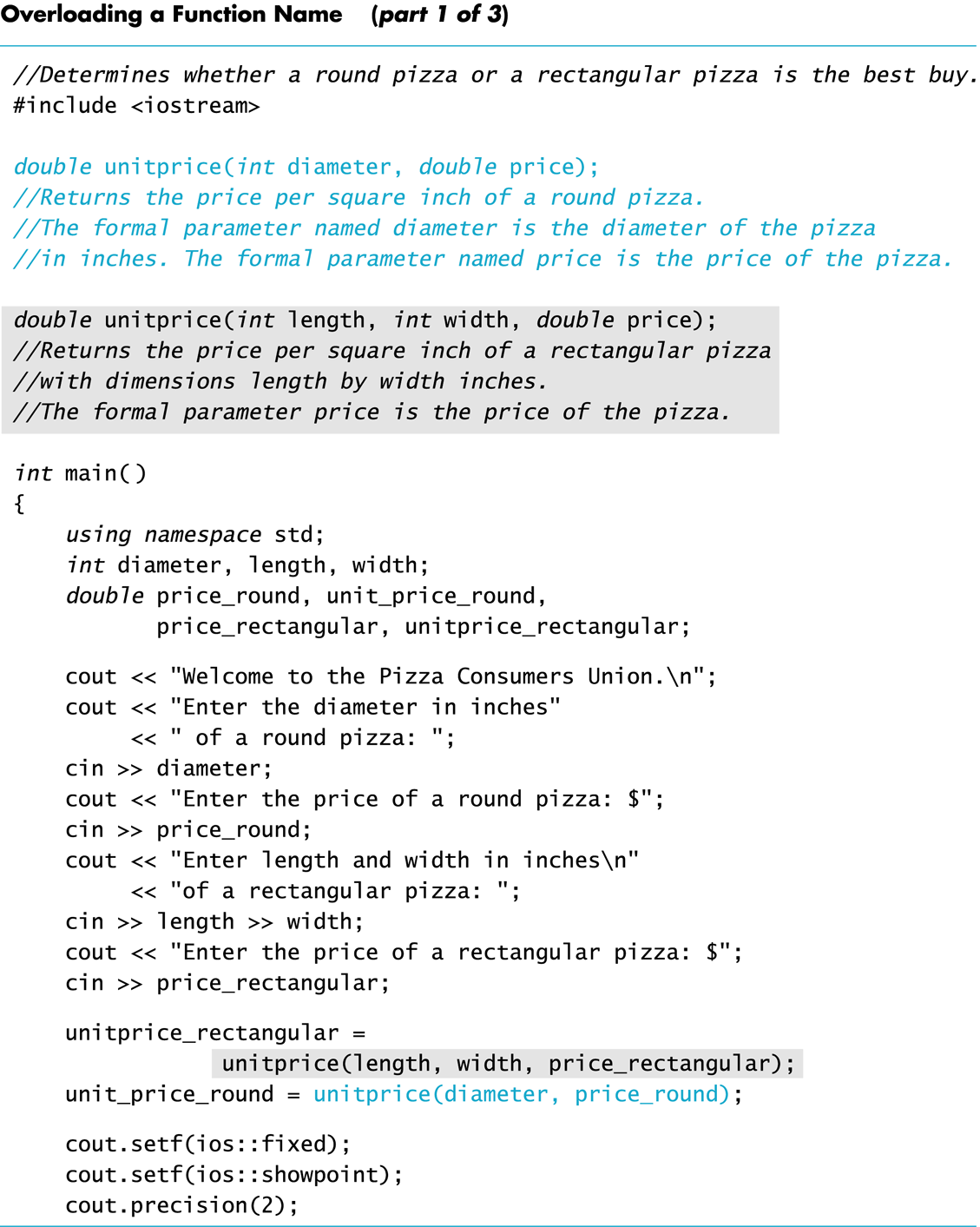 Copyright © 2003 Pearson Education, Inc.
Slide 83
Display 3.16(2/3)
Next
Back
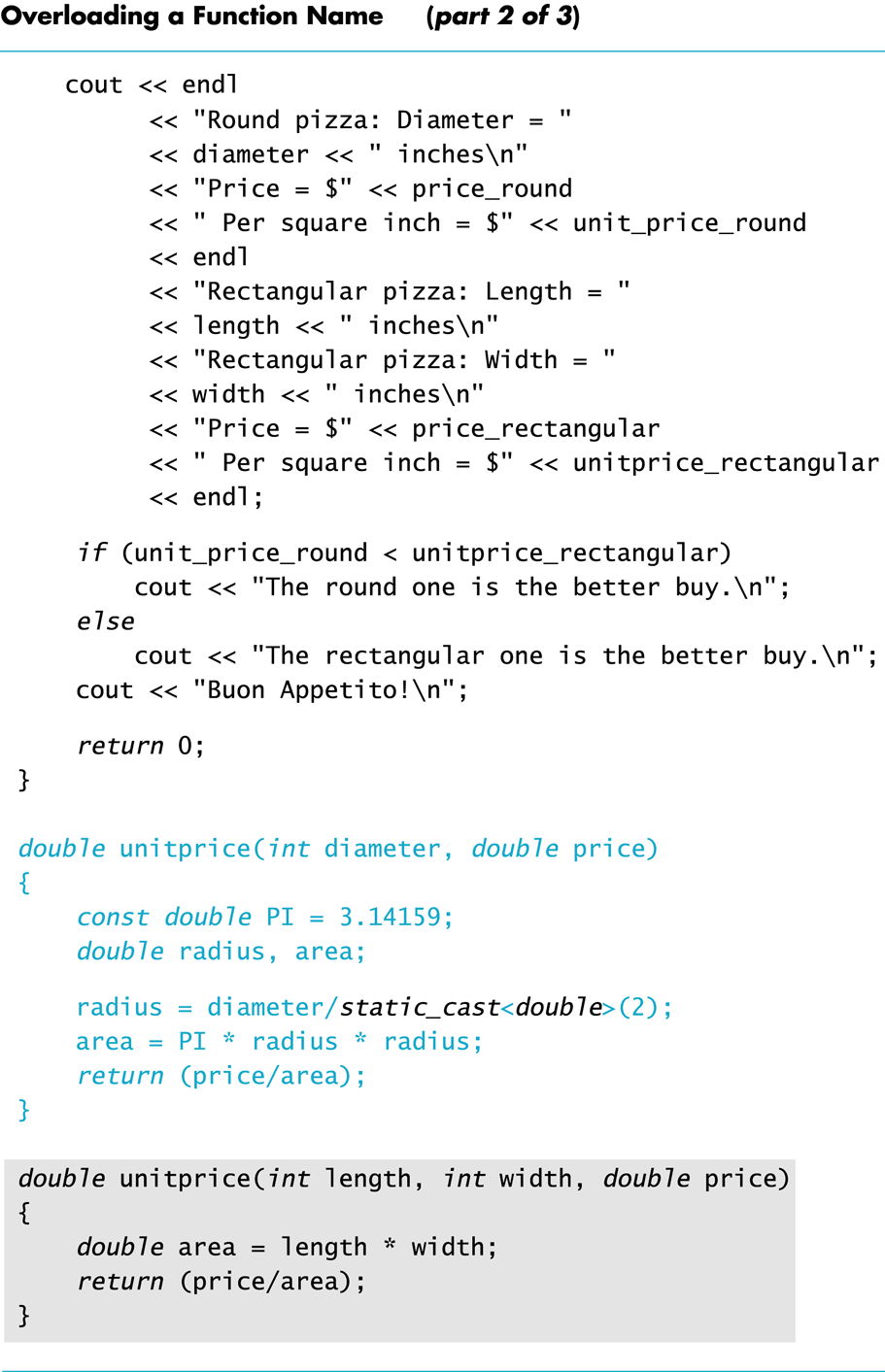 Copyright © 2003 Pearson Education, Inc.
Slide 84
Display 3.16(3/3)
Next
Back
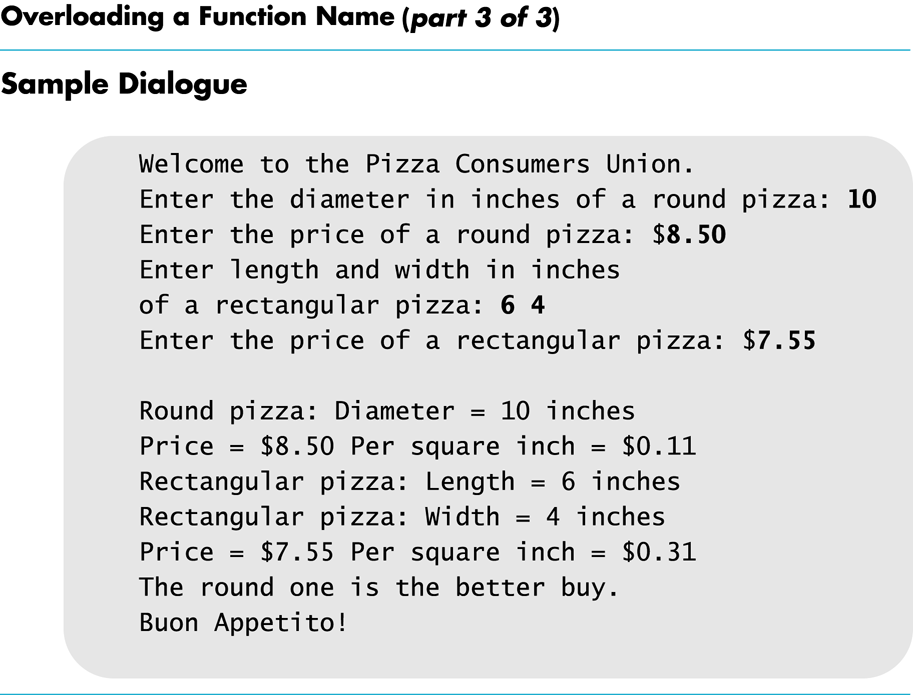 Copyright © 2003 Pearson Education, Inc.
Slide 85